蓝黄配色简约风校园招聘会模板
乘风破浪 未来可期
rIDING THE WIND AND BREAKING THE WAVES, THE FUTURE CAN BE EXPECTED
汇报人：OfficePLUS
目录：
04
02
03
01
公司基本情况介绍
招聘对象及岗位
招聘会应聘流程
公司成长与发展
rIDING THE WIND AND BREAKING THE WAVES, THE FUTURE CAN BE EXPECTED
01
公司基本情况介绍
rIDING THE WIND AND BREAKING THE WAVES, THE FUTURE CAN BE EXPECTED
公司基本情况介绍
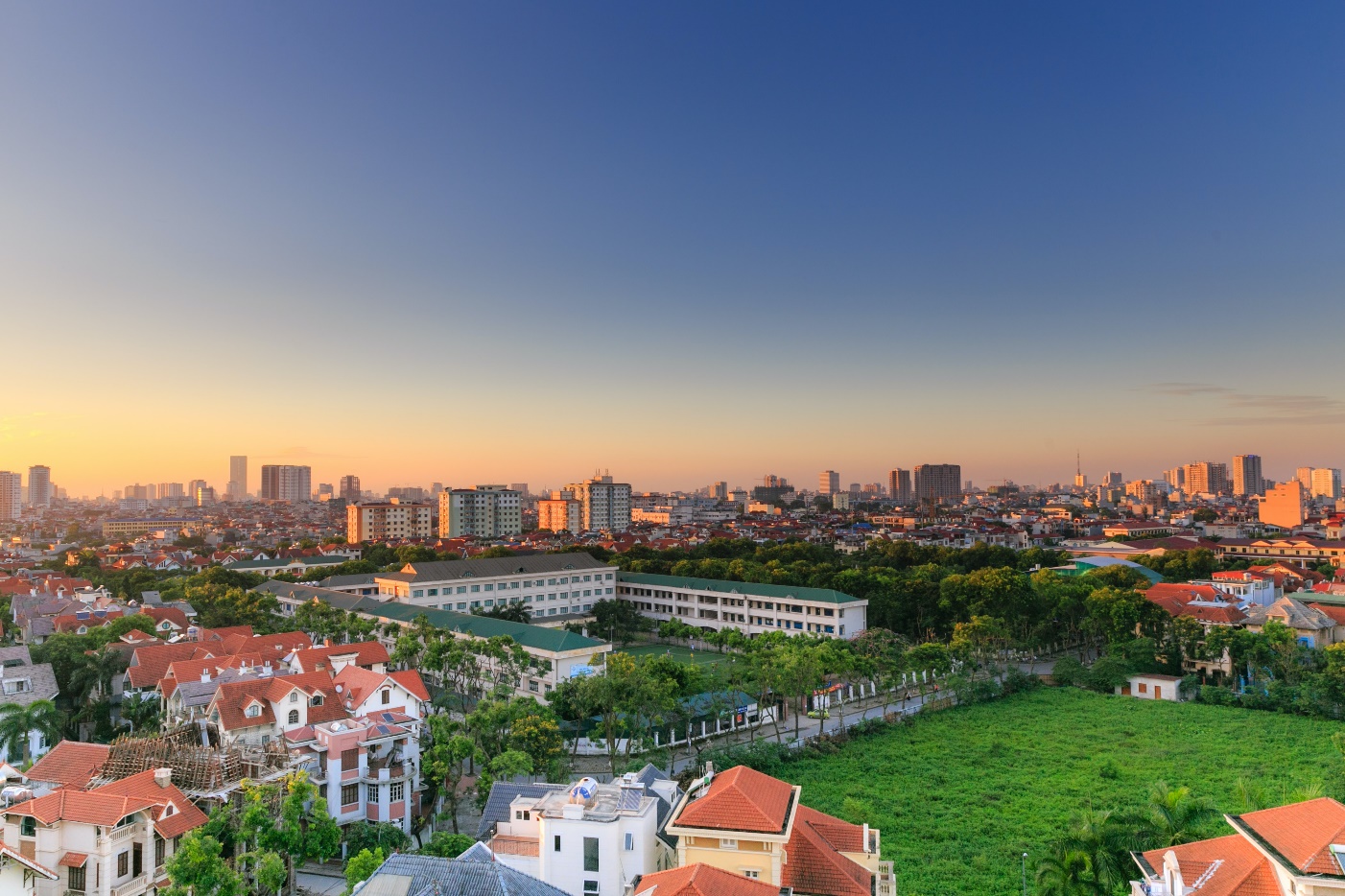 基本情况介绍
恒泰建筑集团有限公司，正式组建于1989年，是我国专业化发展最久、市场化经营最早、一体化程度最高、全球规模最大的投资建设集团之一。

集团公司主要以上市企业中国建筑股份有限公司，为平台开展经营管理活动，拥有上市公司8家，二级控股子公司100余家，在业界享有颇高的知名度。
公司基本情况介绍
公司规模情况
公司战略方向
输入文本内容处输入文本内容处输入文本内容处输入文本内容处输入文本内容处文本内容处输入文本内容处输入文本内容处输入
输入文本内容处输入文本内容处输入文本内容处输入文本内容处输入文本内容处文本内容处输入文本内容处输入文本内容处输入
公司未来前景
公司发展规划
输入文本内容处输入文本内容处输入文本内容处输入文本内容处输入文本内容处文本内容处输入文本内容处输入文本内容处输入
输入文本内容处输入文本内容处输入文本内容处输入文本内容处输入文本内容处文本内容处输入文本内容处输入文本内容处输入
公司基本情况介绍
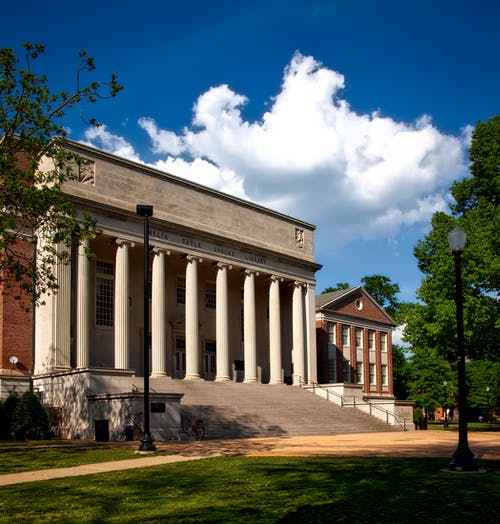 我司业绩遍布国内及海外一百多个国家和地区，业务布局涵盖投资开发地产开发、建造融资持有运营和工程建设绿色建造、节能环保、电子商务等板块。致力打造具有全球竞争力的世界一流企业，力争成为世界投资建设领域的第一品牌和中国建筑业改革发展与推动我国城镇化建设的一面旗帜
公司规模情况
我司业绩遍布国内及海外一百多个国家和地区，业务布局涵盖投资开发地产开发、建造融资持有运营和工程建设绿色建造、节能环保、电子商务等板块。致力打造具有全球竞争力的世界一流企业，力争成为世界投资建设领域的第一品牌和中国建筑业改革发展与推动我国城镇化建设的一面旗帜
公司基本情况介绍
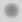 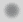 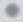 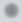 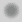 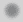 未来战略规划
市场定位规划
人员构图规划
输入文本内容处输入文本内容处输入文本内容处输入文本内容处输入文本内容处文本内容处输入文本内容处输入文本内容处输入
输入文本内容处输入文本内容处输入文本内容处输入文本内容处输入文本内容处文本内容处输入文本内容处输入文本内容处输入
输入文本内容处输入文本内容处输入文本内容处输入文本内容处输入文本内容处文本内容处输入文本内容处输入文本内容处输入
02
招聘对象及岗位
rIDING THE WIND AND BREAKING THE WAVES, THE FUTURE CAN BE EXPECTED
招聘对象及岗位
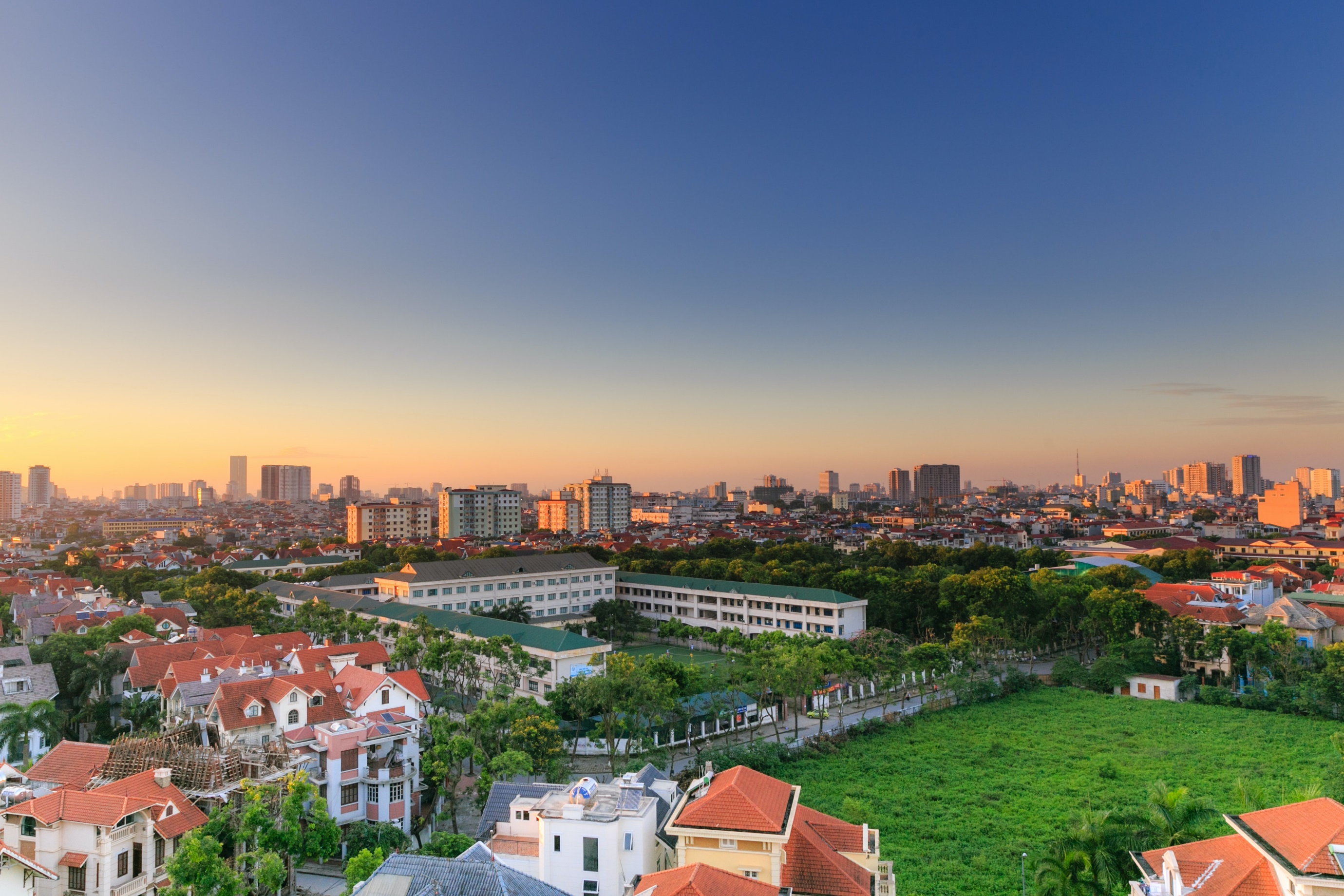 生产岗位对象
技术岗位对象
职能岗位对象
输入文本内容处输入文本内容处输入文本内容处输入文本内容处输入文本内容处文本内容处输入文本内容处输入文本内容处输入
输入文本内容处输入文本内容处输入文本内容处输入文本内容处输入文本内容处文本内容处输入文本内容处输入文本内容处输入
输入文本内容处输入文本内容处输入文本内容处输入文本内容处输入文本内容处文本内容处输入文本内容处输入文本内容处输入
招聘对象及岗位
生产岗位对象
输入文本内容处输入文本内容处输入文本内容处输入文本内容处输入文本内容处文本内容处输入文本内容处输入文本内容处输入输入文本内容处输入文本内容处输入文本内容处输入文本内容处输入文本内容处文本内容处输入文本内容处输入文本内容处输入
岗位要求
岗位说明
01
02
输入文本内容处输入文本内容处输入文本内容处输入文本内容处输入文本内容处文本内容处输入文本内容处输入文本内容处
输入文本内容处输入文本内容处输入文本内容处输入文本内容处输入文本内容处文本内容处输入文本内容处输入文本内容处
03
04
岗位指标
福利待遇：
输入文本内容处输入文本内容处输入文本内容处输入文本内容处输入文本内容处文本内容处输入文本内容处输入文本内容处
输入文本内容处输入文本内容处输入文本内容处输入文本内容处输入文本内容处文本内容处输入文本内容处输入文本内容处
招聘对象及岗位
岗位说明
岗位要求
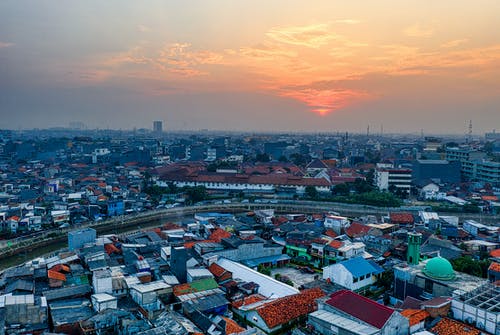 输入文本内容处输入文本内容处输入文本内容处输入文本内容处输入文本内容处文本内容处输入文本内容处输入文本内容处
输入文本内容处输入文本内容处输入文本内容处输入文本内容处输入文本内容处文本内容处输入文本内容处输入文本内容处
岗位福利
岗位待遇
输入文本内容处输入文本内容处输入文本内容处输入文本内容处输入文本内容处文本内容处输入文本内容处输入文本内容处
输入文本内容处输入文本内容处输入文本内容处输入文本内容处输入文本内容处文本内容处输入文本内容处输入文本内容处
03
招聘会应聘流程
rIDING THE WIND AND BREAKING THE WAVES, THE FUTURE CAN BE EXPECTED
招聘会应聘流程
填写信息
技术面试
输入文本内容处输入文本内容处输入文本内容处输入文本内容处输入文本内容处文本内容处输入文本内容处输入文本内容处
输入文本内容处输入文本内容处输入文本内容处输入文本内容处输入文本内容处文本内容处输入文本内容处输入文本内容处
投递简历
线上测评
等待结果
输入文本内容处输入文本内容处输入文本内容处输入文本内容处输入文本内容处文本内容处输入文本内容处输入文本内容处
输入文本内容处输入文本内容处输入文本内容处输入文本内容处输入文本内容处文本内容处输入文本内容处输入文本内容处
输入文本内容处输入文本内容处输入文本内容处输入文本内容处输入文本内容处文本内容处输入文本内容处输入文本内容处
招聘会应聘流程
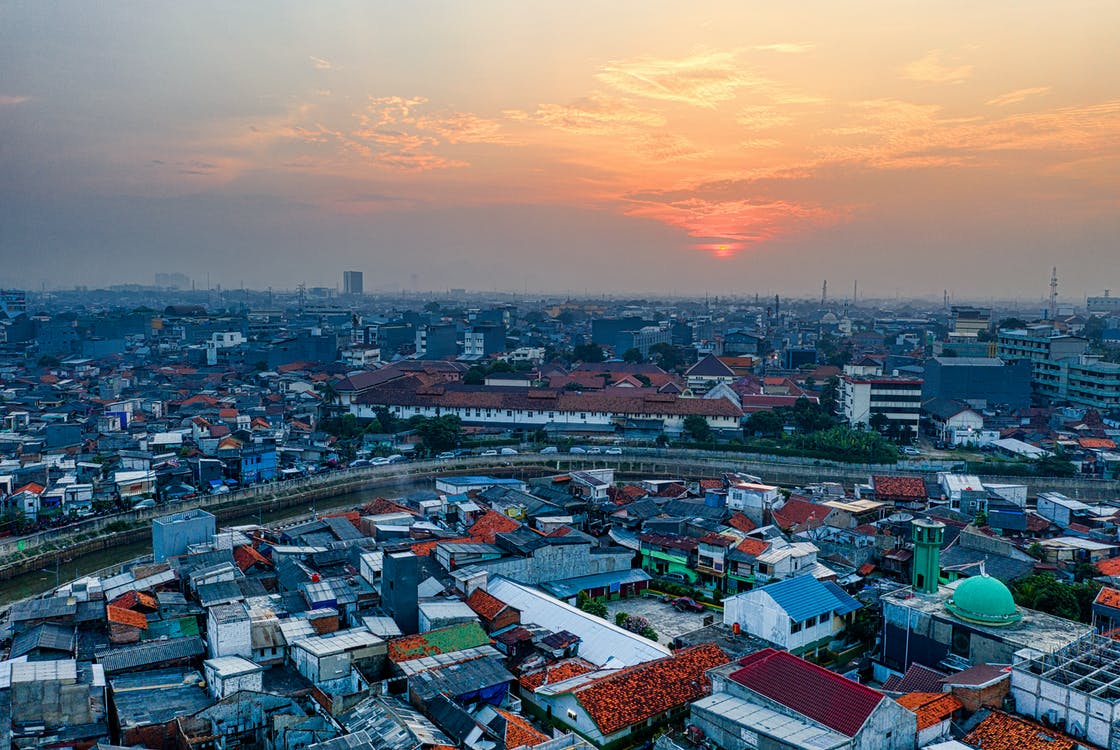 投递简历
输入文本内容处输入文本内容处输入文本内容处输入文本内容处输入文本内容处文本内容处输入文本内容处输入文本内容处输入文本内容处输入文本内容处输入文本内容处输入文本内容处输入文本内容处文本内容处输入文本内容处输入文本内容处
关注官网
扫描二维码
填写信息
输入文本内容处输入文本内容处输入文本内容处输入文本内容处输入文本内容处文本内容处输入文本内容处输入
输入文本内容处输入文本内容处输入文本内容处输入文本内容处输入文本内容处文本内容处输入文本内容处输入
输入文本内容处输入文本内容处输入文本内容处输入文本内容处输入文本内容处文本内容处输入文本内容处输入
招聘会应聘流程
一轮技术面试：
输入文本内容处输入文本内容处输入文本内容处输入文本内容处输入文本内容处文本内容处输入文本内容处输入文本内容处输入文本内容处输入文本内容处输入文本内容处
二轮综合面试：
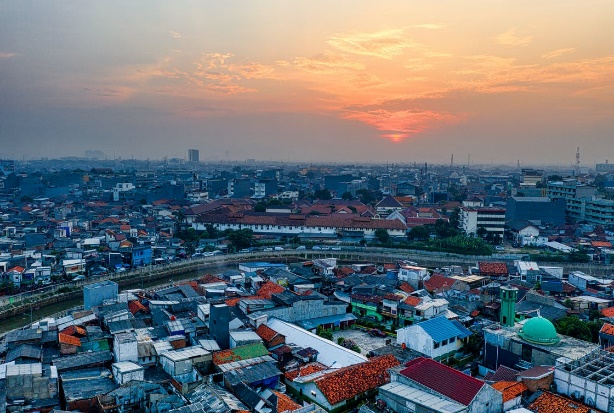 输入文本内容处输入文本内容处输入文本内容处输入文本内容处输入文本内容处文本内容处输入文本内容处输入文本内容处输入文本内容处输入文本内容处输入文本内容处
三轮人力面试：
输入文本内容处输入文本内容处输入文本内容处输入文本内容处输入文本内容处文本内容处输入文本内容处输入文本内容处输入文本内容处输入文本内容处输入文本内容处
04
公司成长与发展
rIDING THE WIND AND BREAKING THE WAVES, THE FUTURE CAN BE EXPECTED
公司成长与发展
未来发展潜力
输入文本内容处输入文本内容处输入文本内容处输入文本内容处输入文本内容处文本内容处输入文本内容处输入输入文本内容处输入文本内容处输入文本内容
个人成长机遇
未来发展潜力
输入文本内容处输入文本内容处输入文本内容处输入文本内容处输入文本内容处文本内容处输入文本内容处输入输入文本内容处输入文本内容处输入文本内容
个人成长机遇
团队氛围搭建
输入文本内容处输入文本内容处输入文本内容处输入文本内容处输入文本内容处文本内容处输入文本内容处输入输入文本内容处输入文本内容处输入文本内容
公司企业文化
团队氛围搭建
输入文本内容处输入文本内容处输入文本内容处输入文本内容处输入文本内容处文本内容处输入文本内容处输入输入文本内容处输入文本内容处输入文本内容
公司企业文化
公司成长与发展
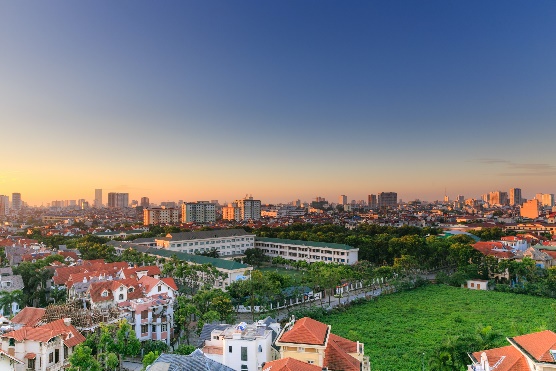 个人成长机遇
公司发展前景
实现共赢时代
输入文本内容处输入文本内容处输入文本内容处输入文本内容处输入文本内容处文本内容处输入文本内容处输入输入文本内容处输入文本内容处输入文本内容输入文本内容处输入文本
输入文本内容处输入文本内容处输入文本内容处输入文本内容处输入文本内容处文本内容处输入文本内容处输入输入文本内容处输入文本内容处输入文本内容输入文本内容处输入文本
输入文本内容处输入文本内容处输入文本内容处输入文本内容处输入文本内容处文本内容处输入文本内容处输入输入文本内容处输入文本内容处输入文本内容输入文本内容处输入文本
蓝黄配色简约风校园招聘会模板
未来可期 感谢观看
rIDING THE WIND AND BREAKING THE WAVES, THE FUTURE CAN BE EXPECTED
汇报人：OfficePLUS
OfficePLUS.cn
标注
字体使用


行距

素材

声明



作者
中文：字体圈欣意冠黑体/微软雅黑
英文：Arail

标题 1.0
正文 1.5
Freepik/pexels

本网站所提供的任何信息内容（包括但不限于 PPT 模板、Word 文档、Excel 图表、图片素材等）均受《中华人民共和国著作权法》、《信息网络传播权保护条例》及其他适用的法律法规的保护，未经权利人书面明确授权，信息内容的任何部分(包括图片或图表)不得被全部或部分的复制、传播、销售，否则将承担法律责任。

海风